Club Echecs
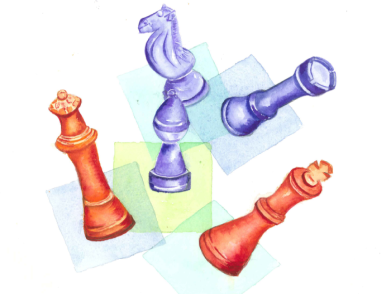 Dominique Raphaëlle
Saint-Cyr-En-Val
Semaine Echecs et santéClub Echecs de Saint-Cyr-En-Val
Intervention au centre de réadaptation et de rééducation de la Cigogne  (Orléans, 45):
Claire, Jean-Jacques, Michèle J, Michèle C. prêts pour accueillir les patients

Vendredi 17 juin* de 14h00 à 17h00
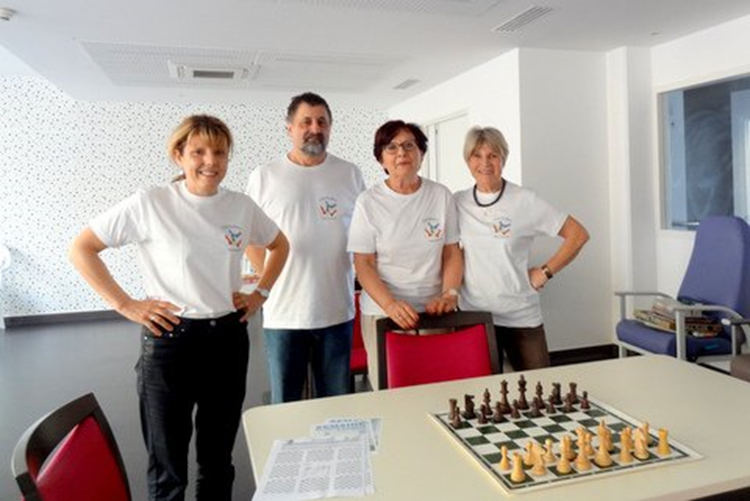 *intervention décalée suite aux intempéries survenues dans le Loiret pendant la semaine échecs et santé  (centre inaccessible)
Club Echecs
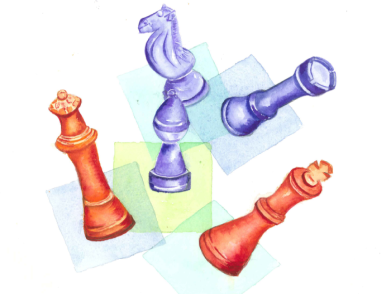 Dominique Raphaëlle
Saint-Cyr-En-Val
Semaine Echecs et santéClub Echecs de Saint-Cyr-En-Val
Accueil convivial  et très organisé par Michelle Fouilloux, adjointe de la Direction, qui a fait la promotion de notre intervention  auprès des patients  avec des affiches personnalisées dans tous les locaux  (accueil, couloirs, ascensenrs)!
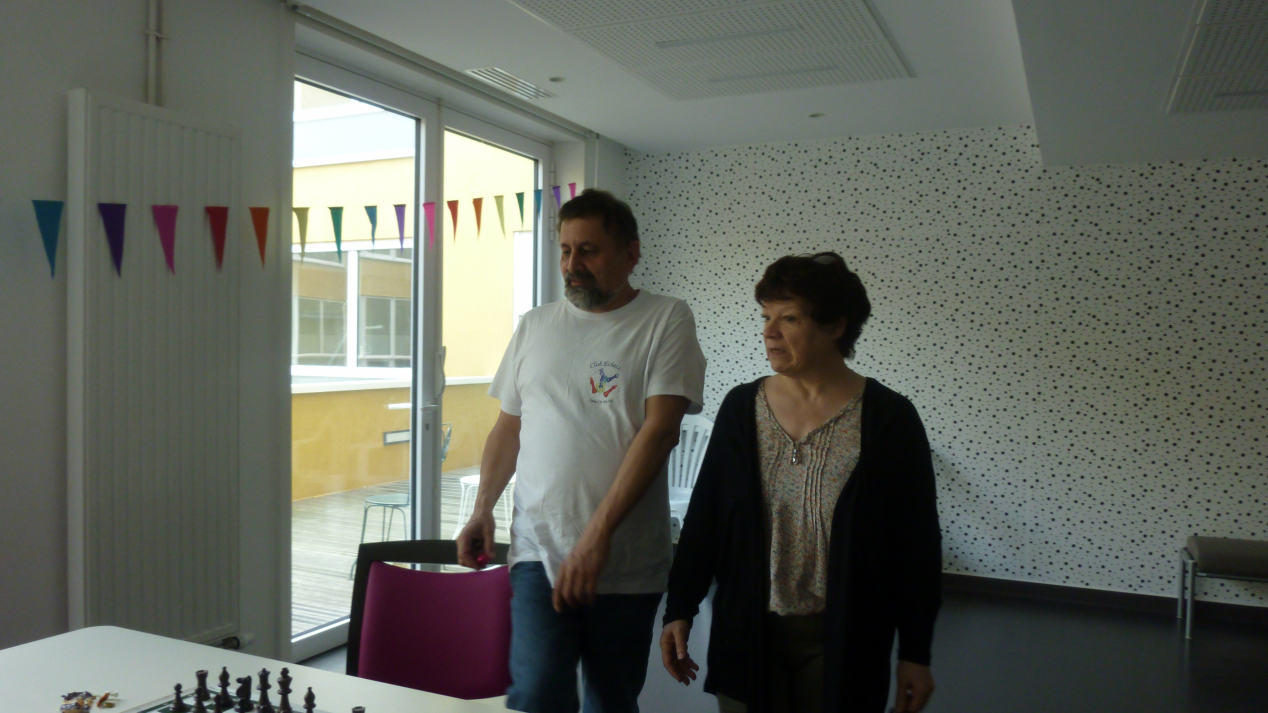 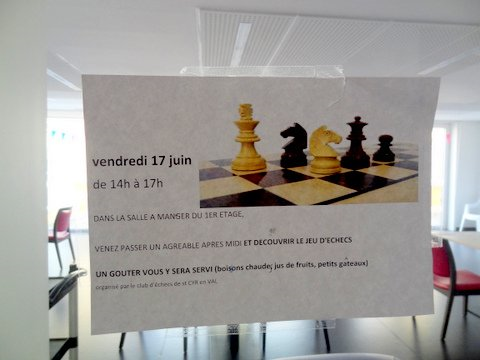 Michelle avec Jean-Jacques, président du club d’échecs
Club Echecs
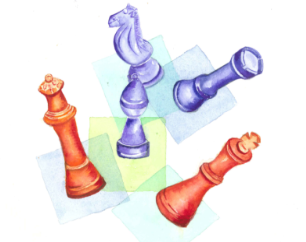 Dominique Raphaëlle
Saint-Cyr-En-Val
Semaine Echecs et santéClub Echecs de Saint-Cyr-En-Val
Patrick, le premier  curieux qui franchit la porte de la salle à manger aménagée en espace de jeux pour l’occasion
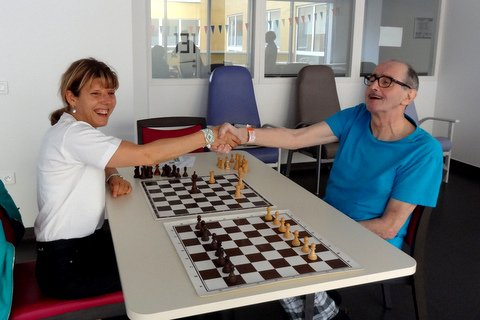 Un sourire, une volonté d’apprendre, et après quelques sauts improbables de cavalier, une complicité , des confessions, des fous-rires et un moment de bien-être pour  oublier  la souffrance
Club Echecs
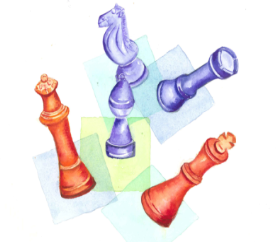 Dominique Raphaëlle
Saint-Cyr-En-Val
Semaine Echecs et santéClub Echecs de Saint-Cyr-En-Val
Peu à peu , de nouveaux patients passent la porte de la salle, et se prennent très vite au jeu : après la découverte, c’est très vite l’envie de jouer qui prédomine chez Laure-Anne, très motivée et qui réussit après seulement 1 heure de jeu à placer une très belle fourchette avec son cavalier !
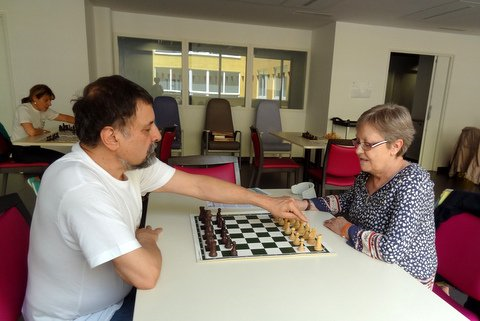 Club Echecs
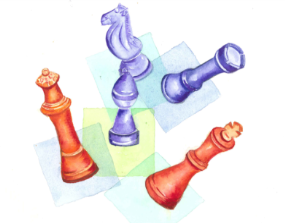 Dominique Raphaëlle
Saint-Cyr-En-Val
Semaine Echecs et santéClub Echecs de Saint-Cyr-En-Val
Une constante quels que soient les patients : sourire et envie d’apprendre sont au rendez-vous de cette rencontre: le désir de connaître, partager et discuter sont au bout des ouvertures !
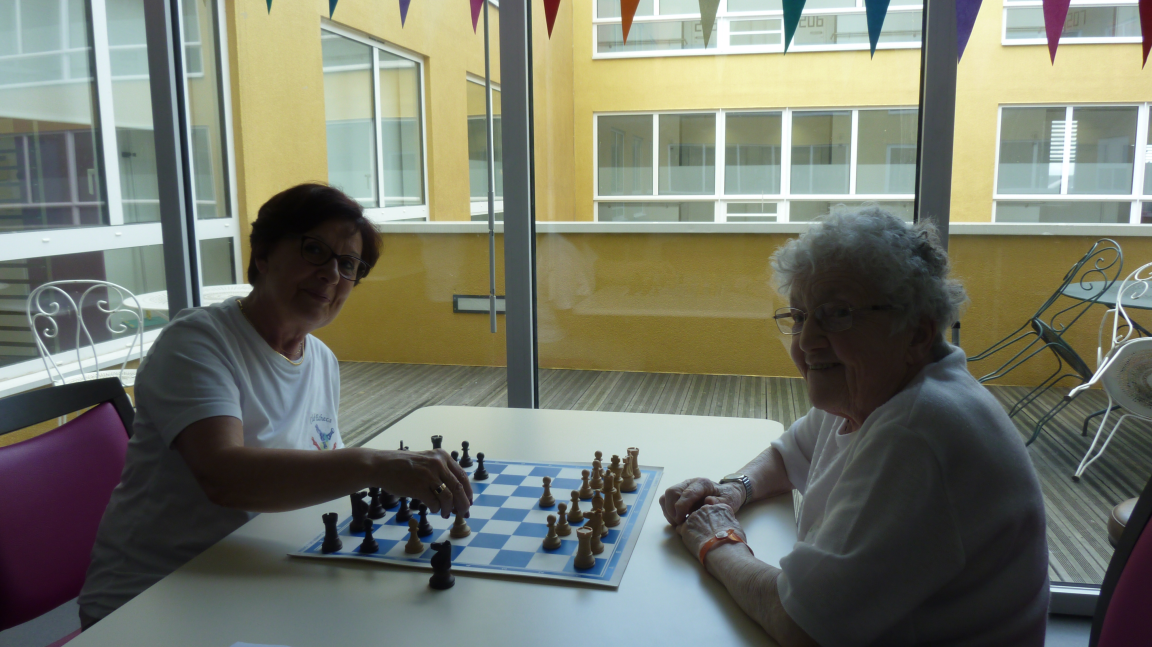 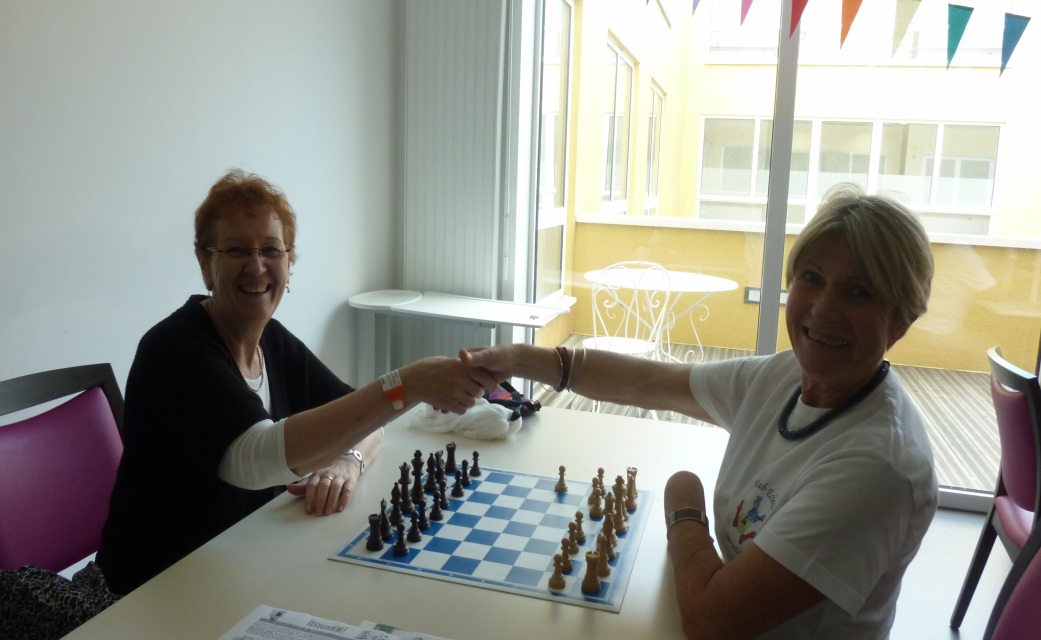 Semaine Echecs et santéClub Echecs de Saint-Cyr-En-Val
Club Echecs
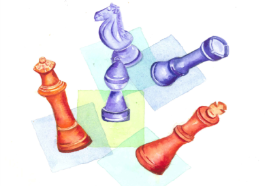 Dominique Raphaëlle
Saint-Cyr-En-Val
Même le goûter copieux offert par le club n’a pas dévié les patients de l’échiquier :
Un après-midi d’initiation aux  échecs  très constructif  pour le club, la transmission d’une passion et en retour l’apprentissage  d’une leçon de vie, le partage des valeurs humaines, la dignité et le courage  face à la souffrance et la maladie
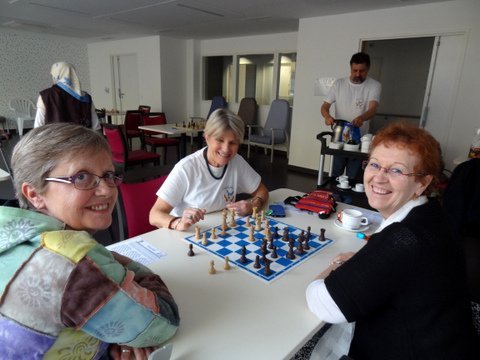 Première rencontre réussie, qui permettra d’autres interventions sur le centre pour échanger passion du jeu et amour des hommes autour des pièces de bois